Area Planning to Facilitate Economic Development: A Guide for Upstate, NY
Presented by the Town of Dryden, NY:
Dan Kwasnowski, AICP, Director of Planning
Jane Nicholson-Dourdas, AICP, Senior Planner
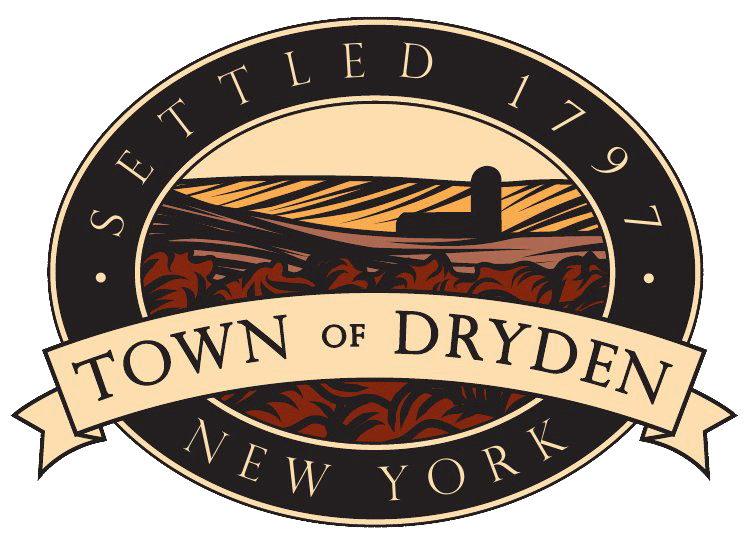 Development in your Community
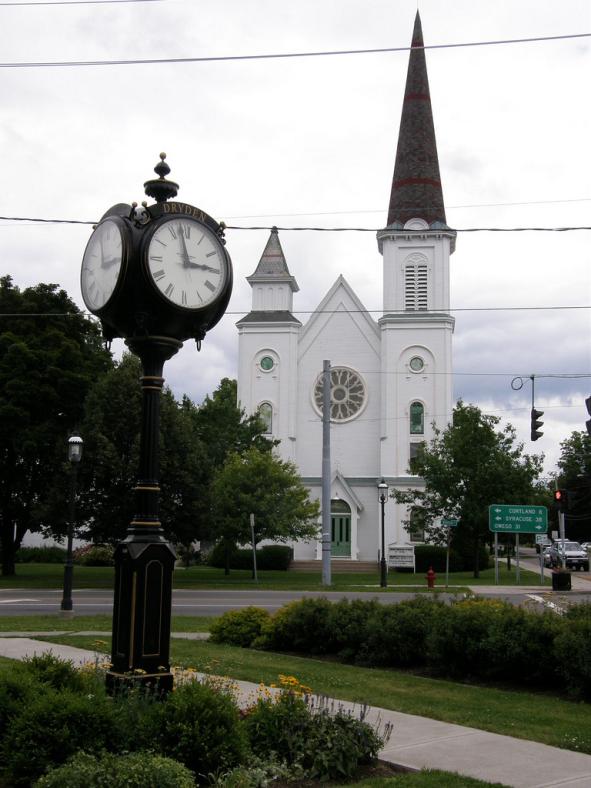 How much does new development cost?

How is your tax base being used?

Does your tax base add to the overall quality of life in your community?

What is the character?
The Town of Dryden, New York
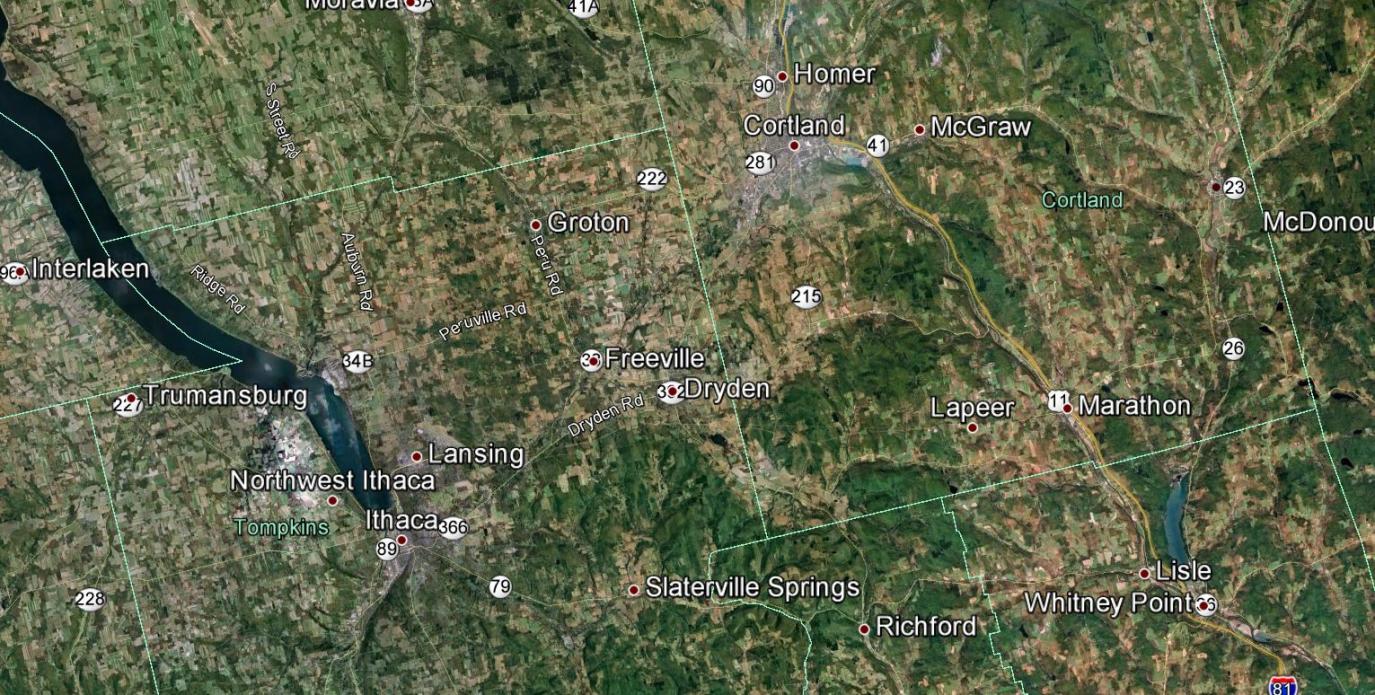 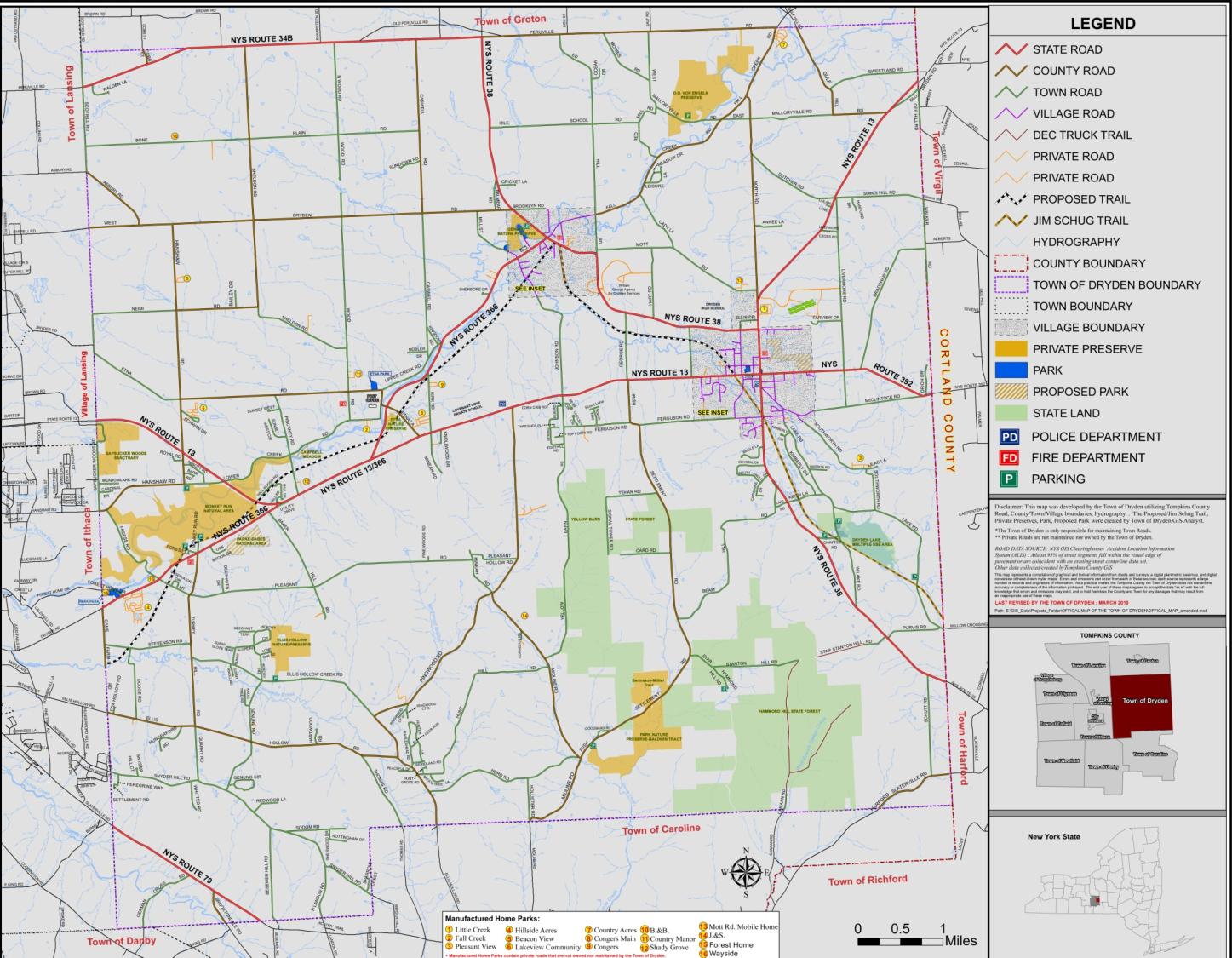 The Town of Dryden, New York
Comprehensive Plan
Population
Land Use
Open Space & Environmental Resources
Historic Resources
Recreational Resources
Transportation
Public & Semi-Public Infrastructure
Public Safety
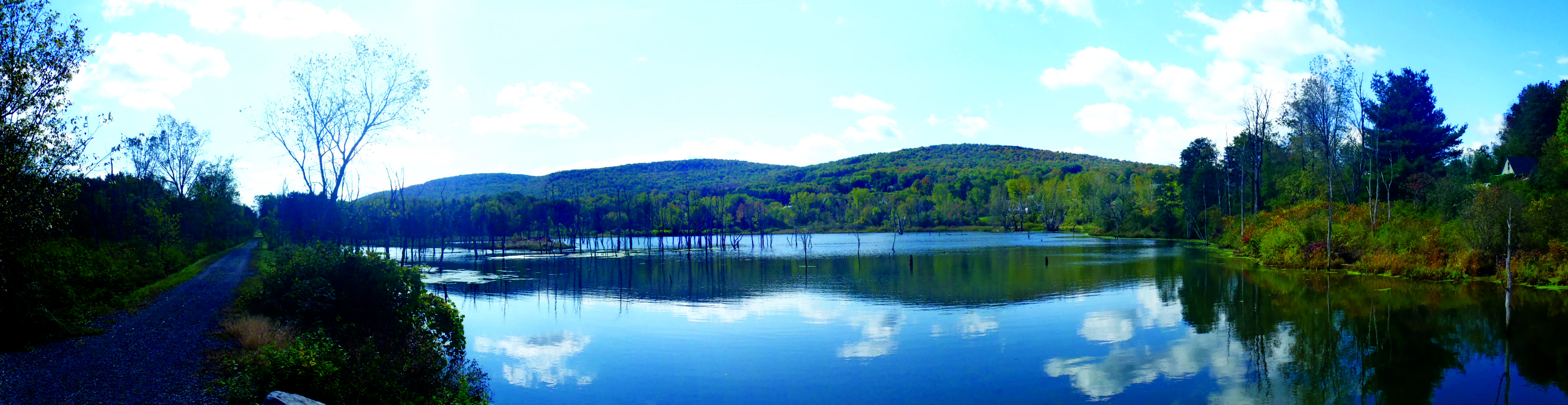 Jim Schug Trail, Dryden, New York
Design Guidelines
Residential
Commercial
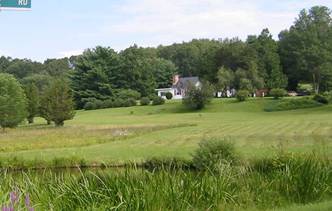 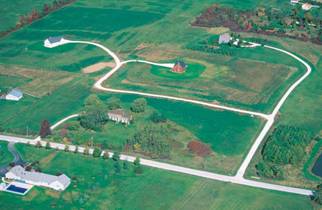 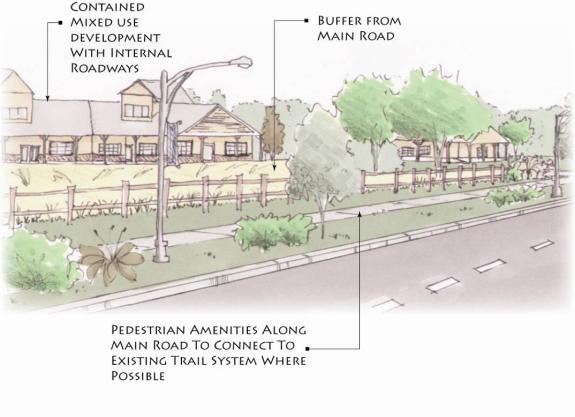 desirable
undesirable
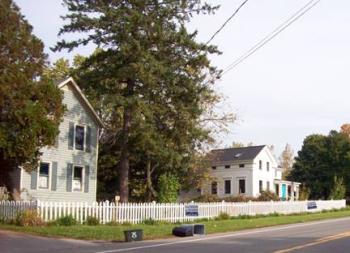 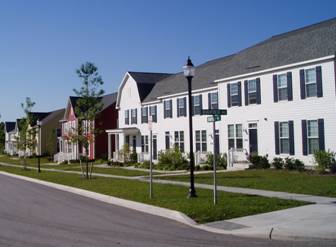 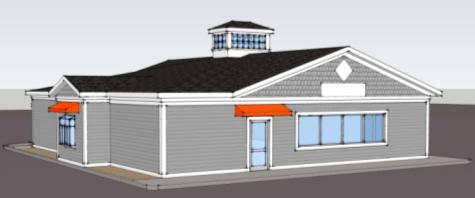 minimum setbacks
multifamily housing
example: Xtramart
Zoning
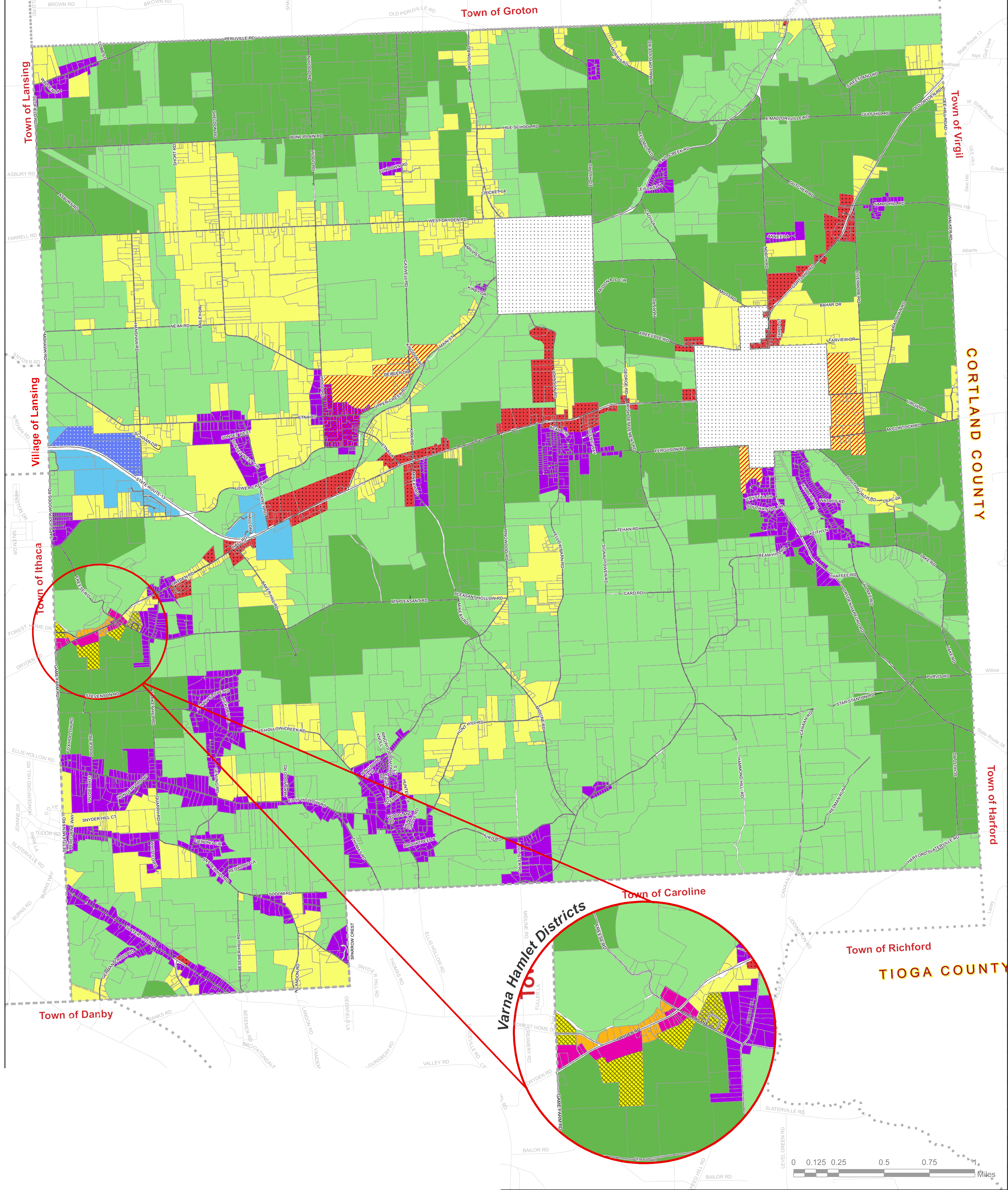 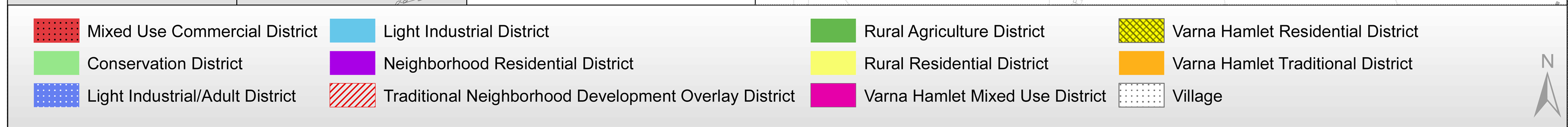 Area Planning
Varna Community Development Plan
3 Reasons to Plan:
1. Access to Municipal Water and Sewer
2. Development Pressure
3. Existing Infrastructure
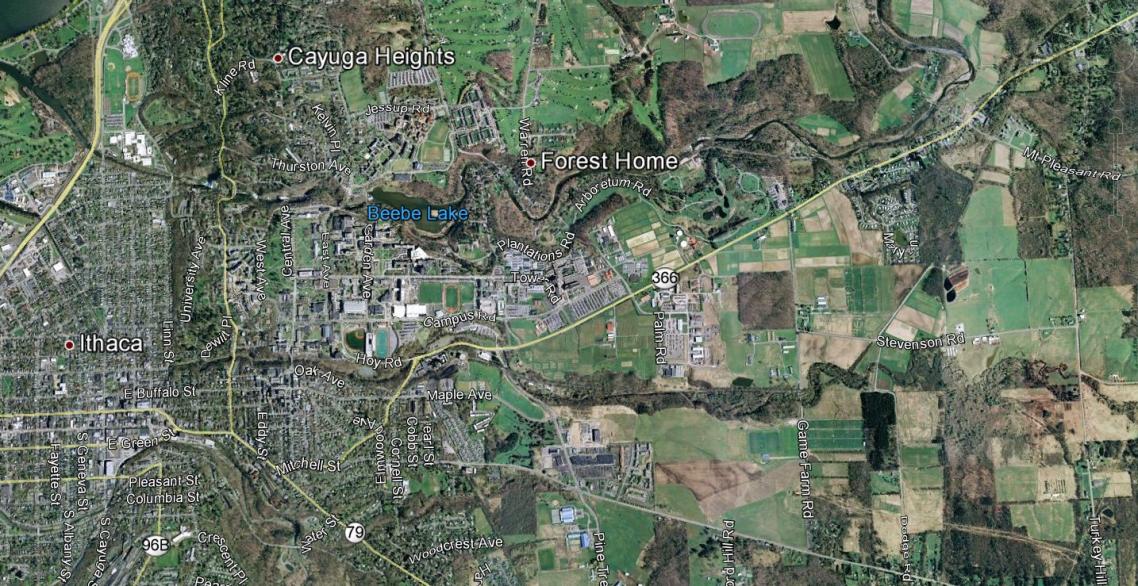 Character Planning
Retain hamlet character
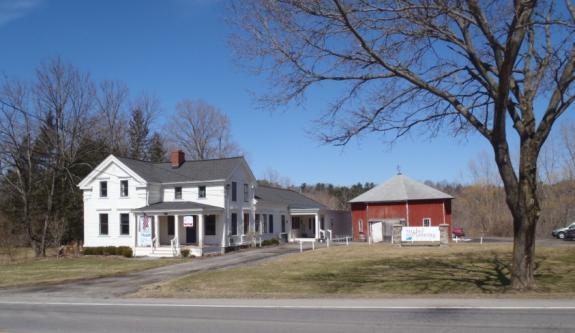 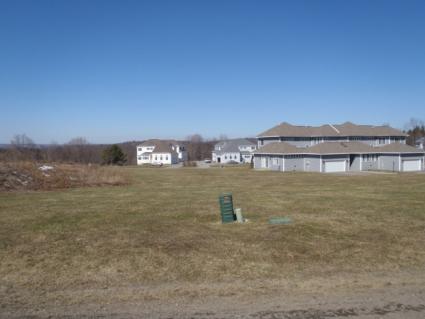 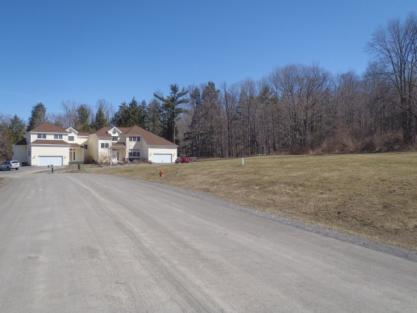 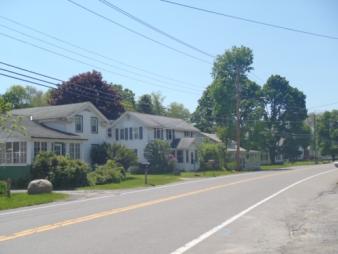 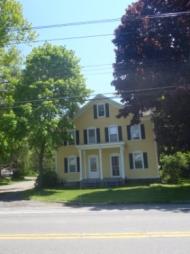 hamlet character
conventional development
Character Planning
Character Area Assessment
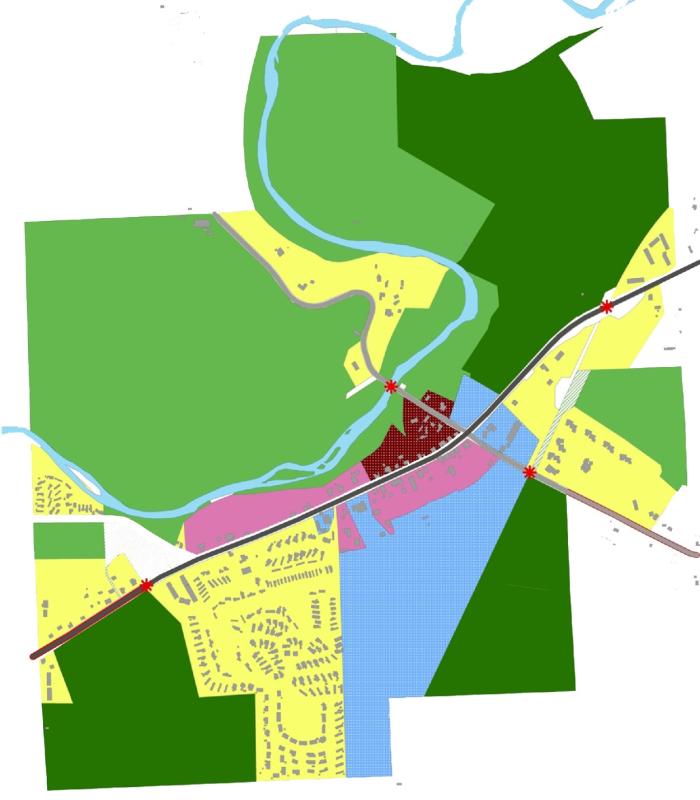 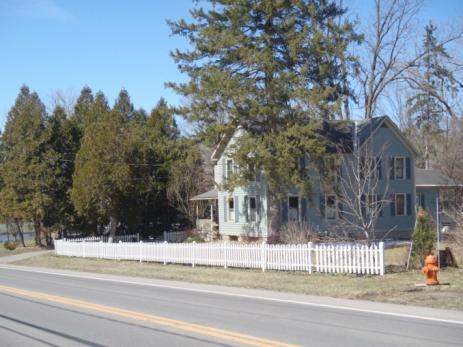 traditional
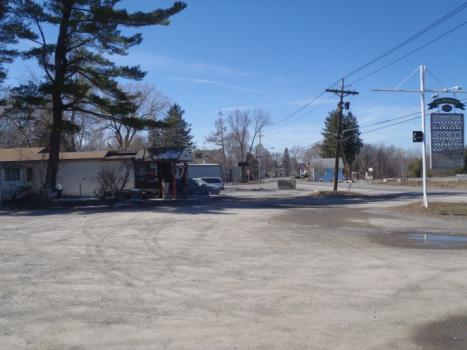 redevelopment
Character Planning
Existing Conditions Analysis
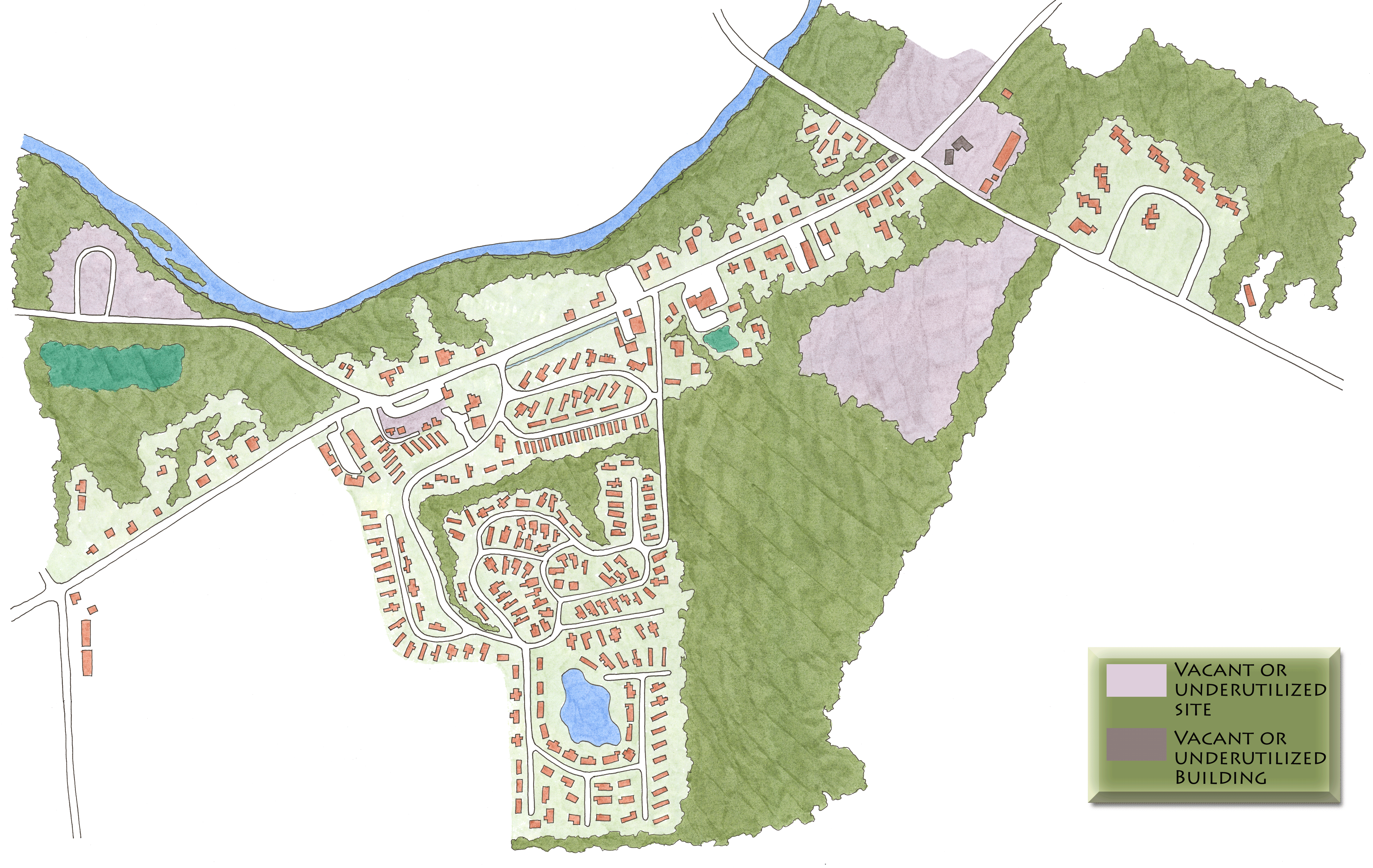 Public Outreach and Participation
Varna Advisory Committee 
Meetings with Business Owners
Community Survey
Public Workshop 
Open House
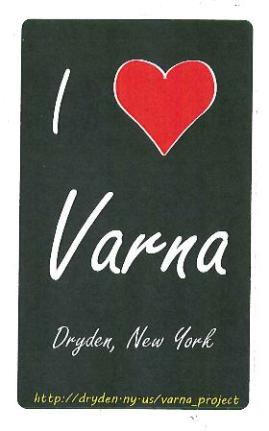 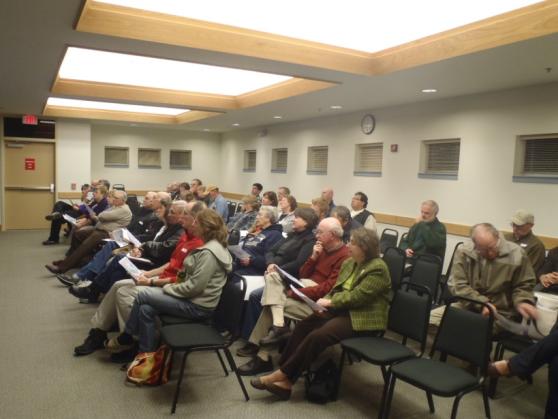 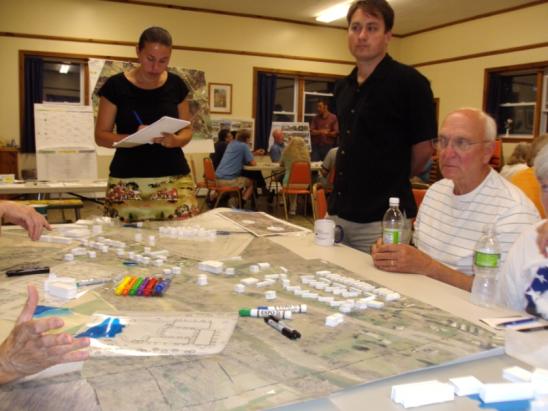 Public Workshop ~ June 21, 2011
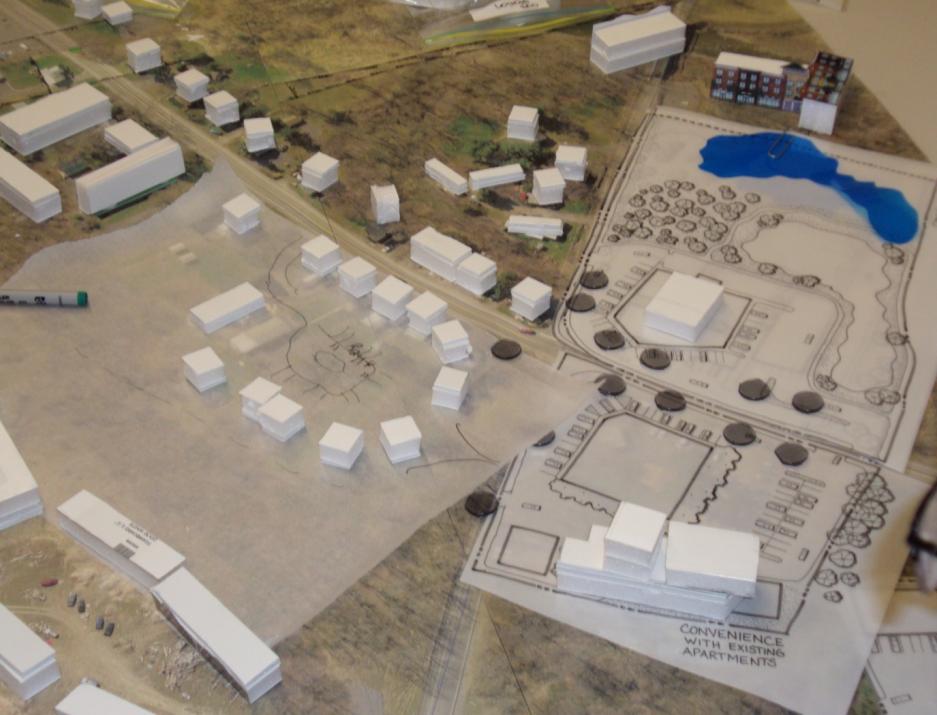 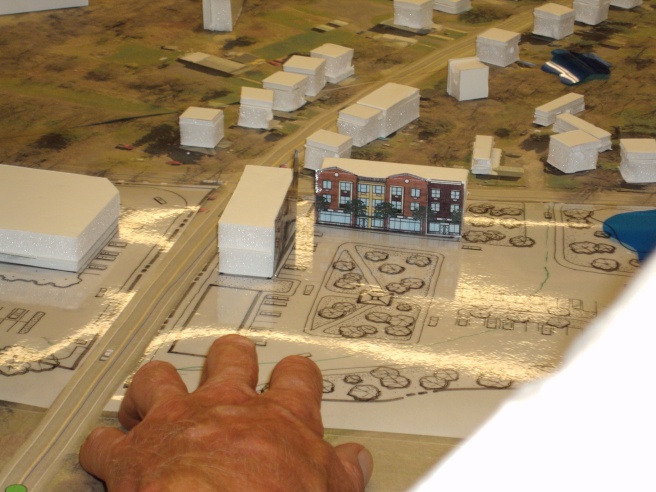 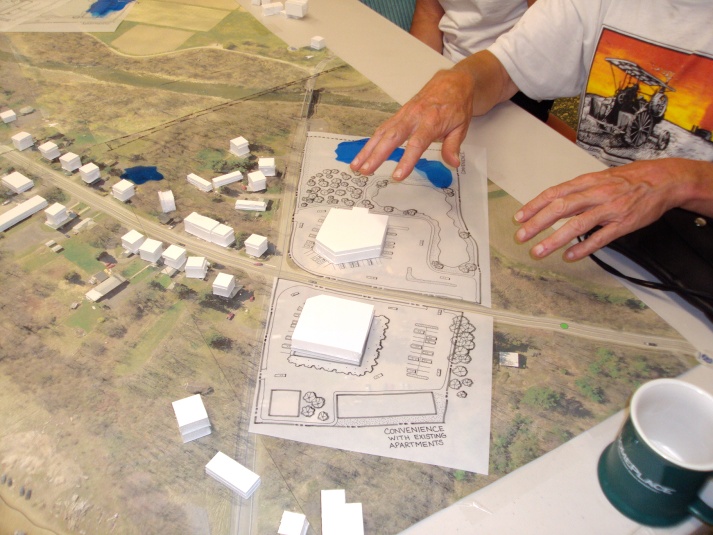 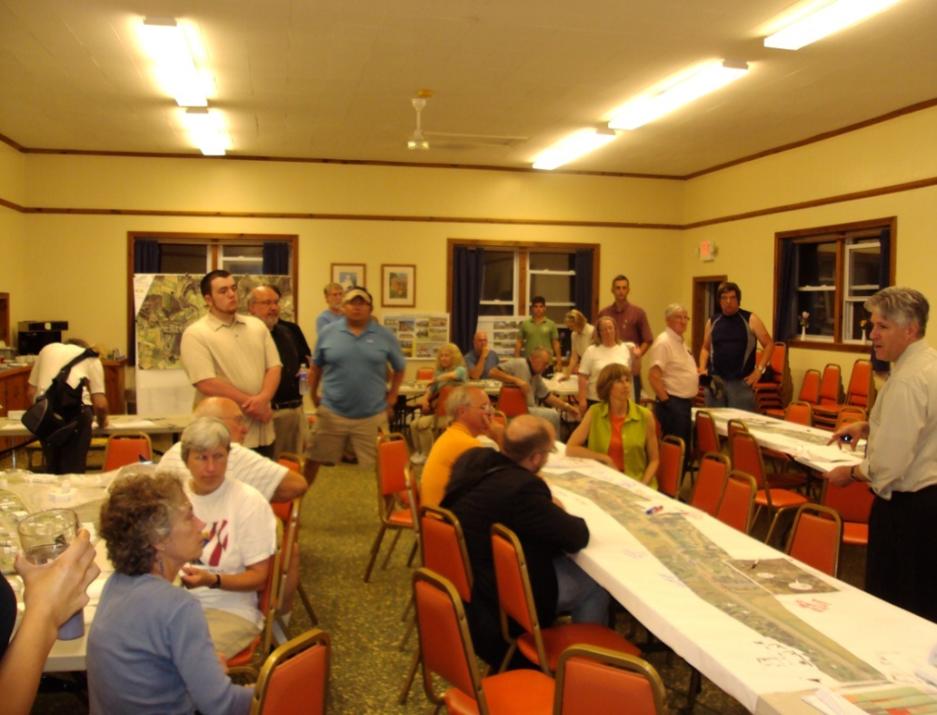 Open House ~November 2, 2011
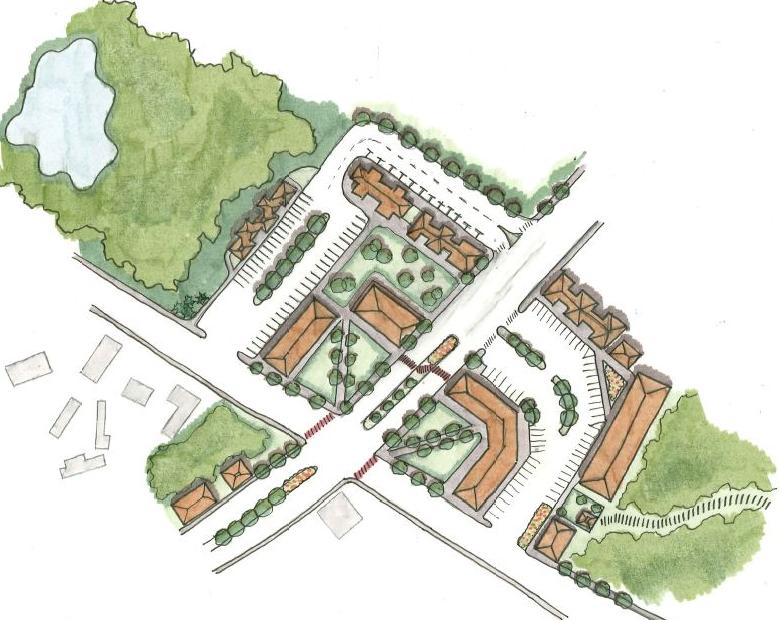 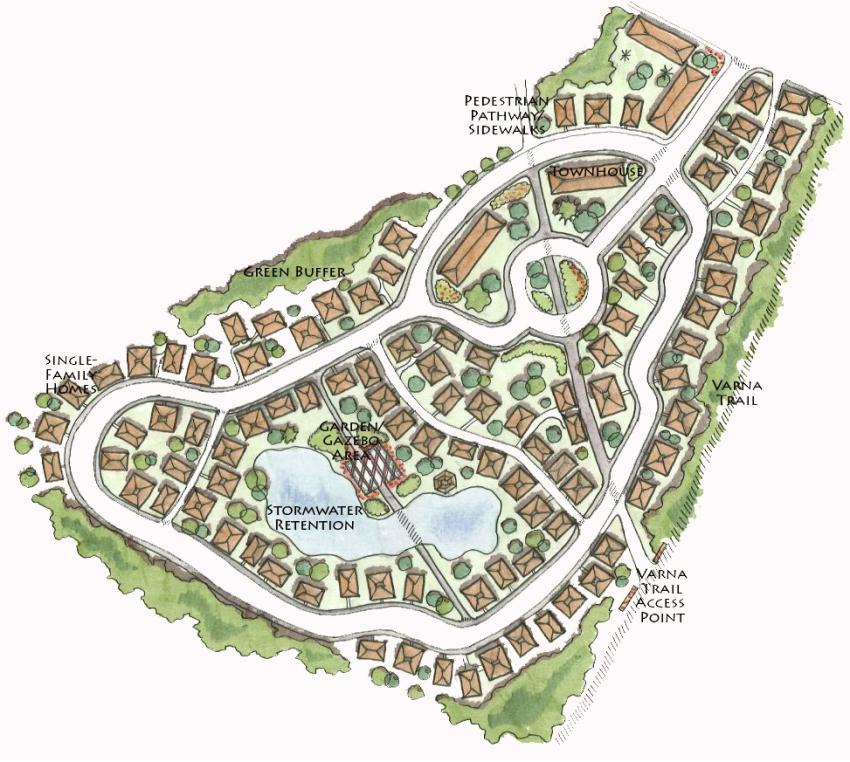 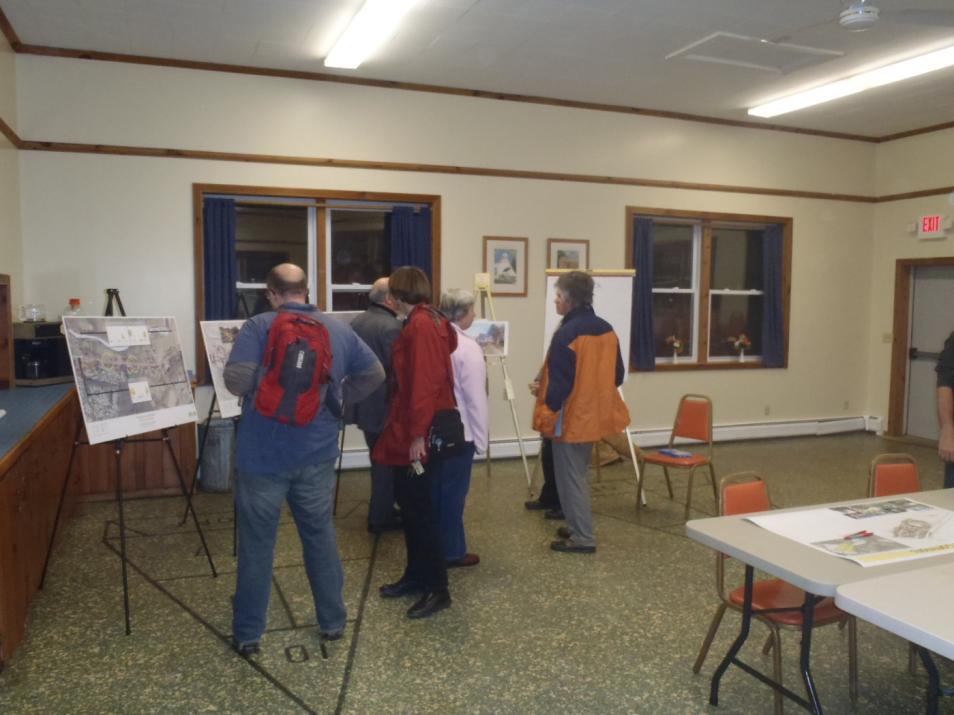 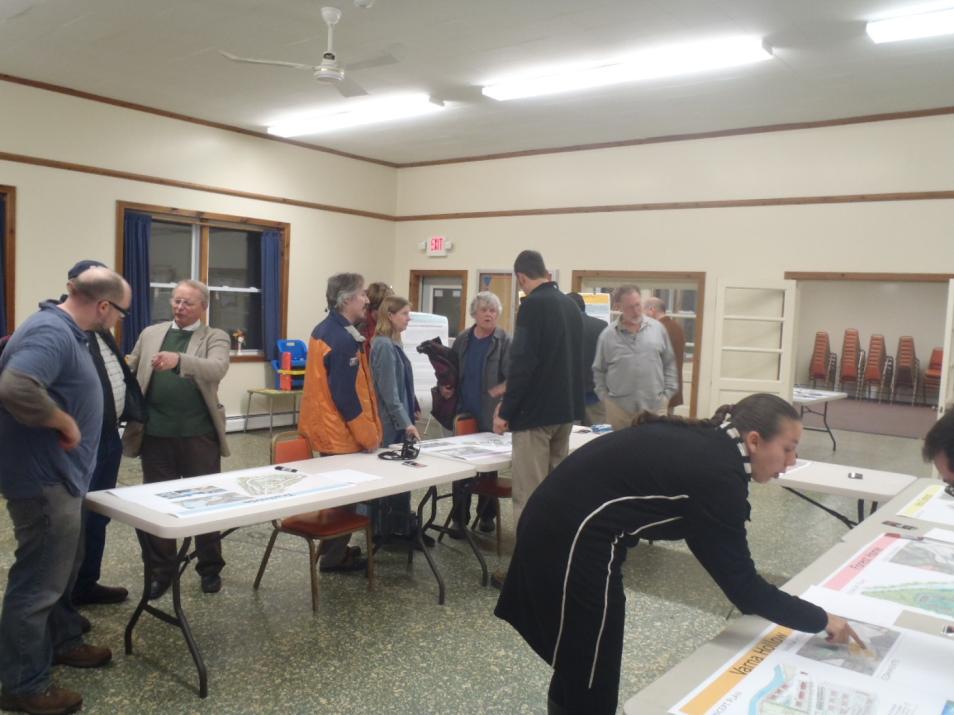 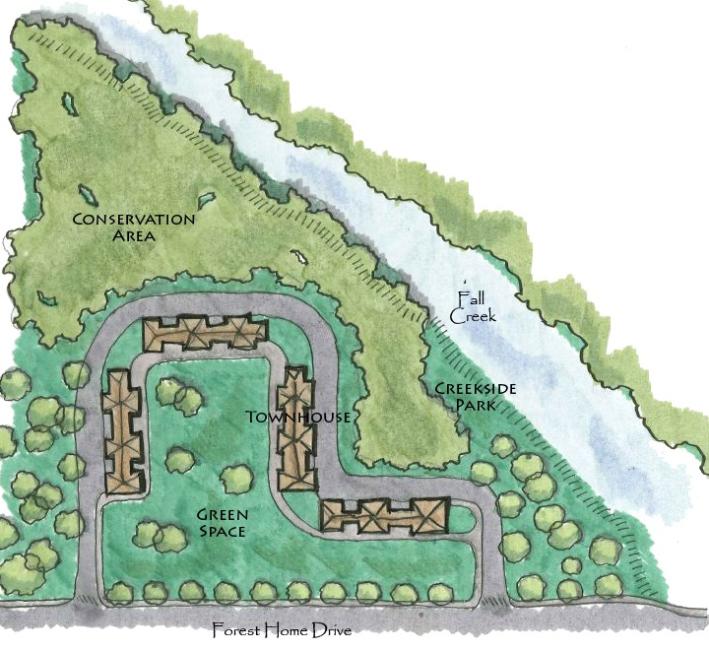 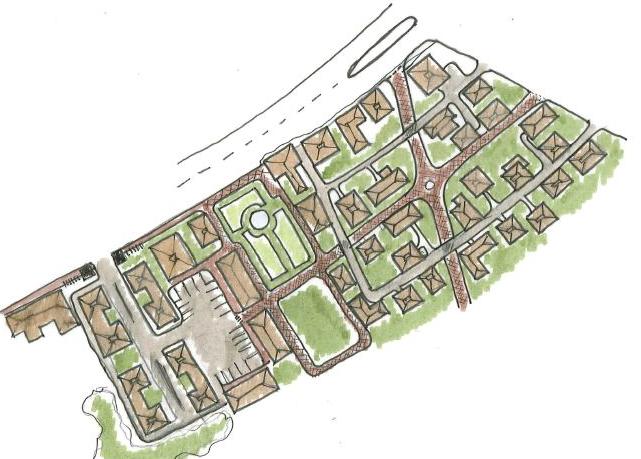 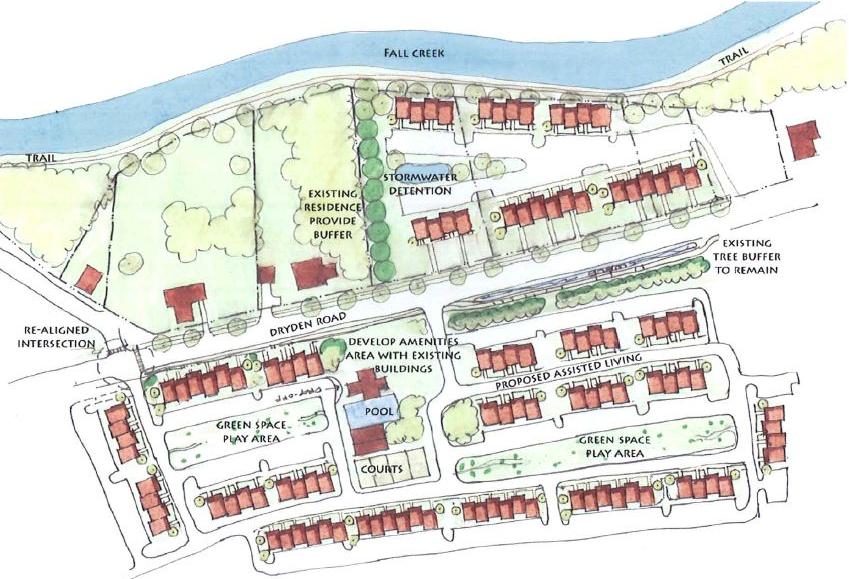 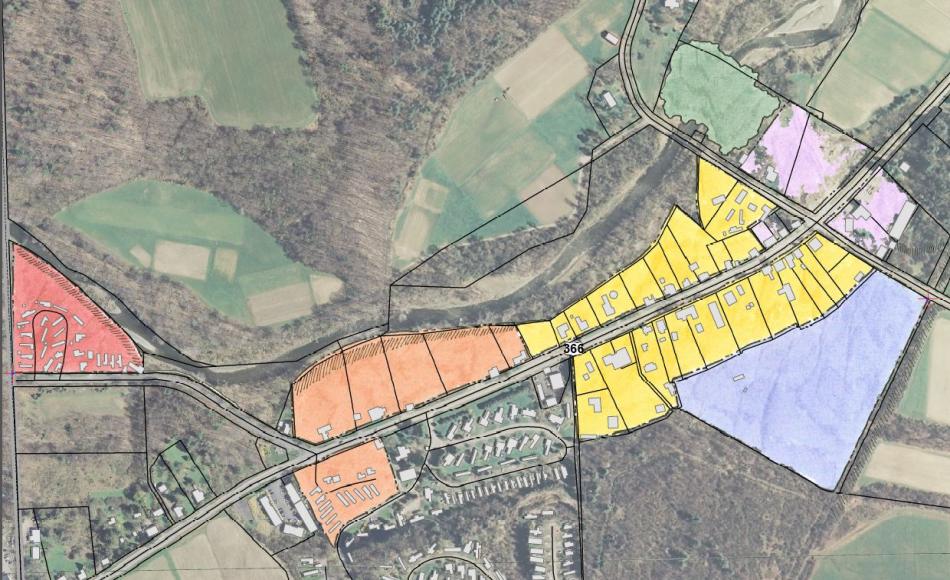 Small Area Master Plan and Zoning
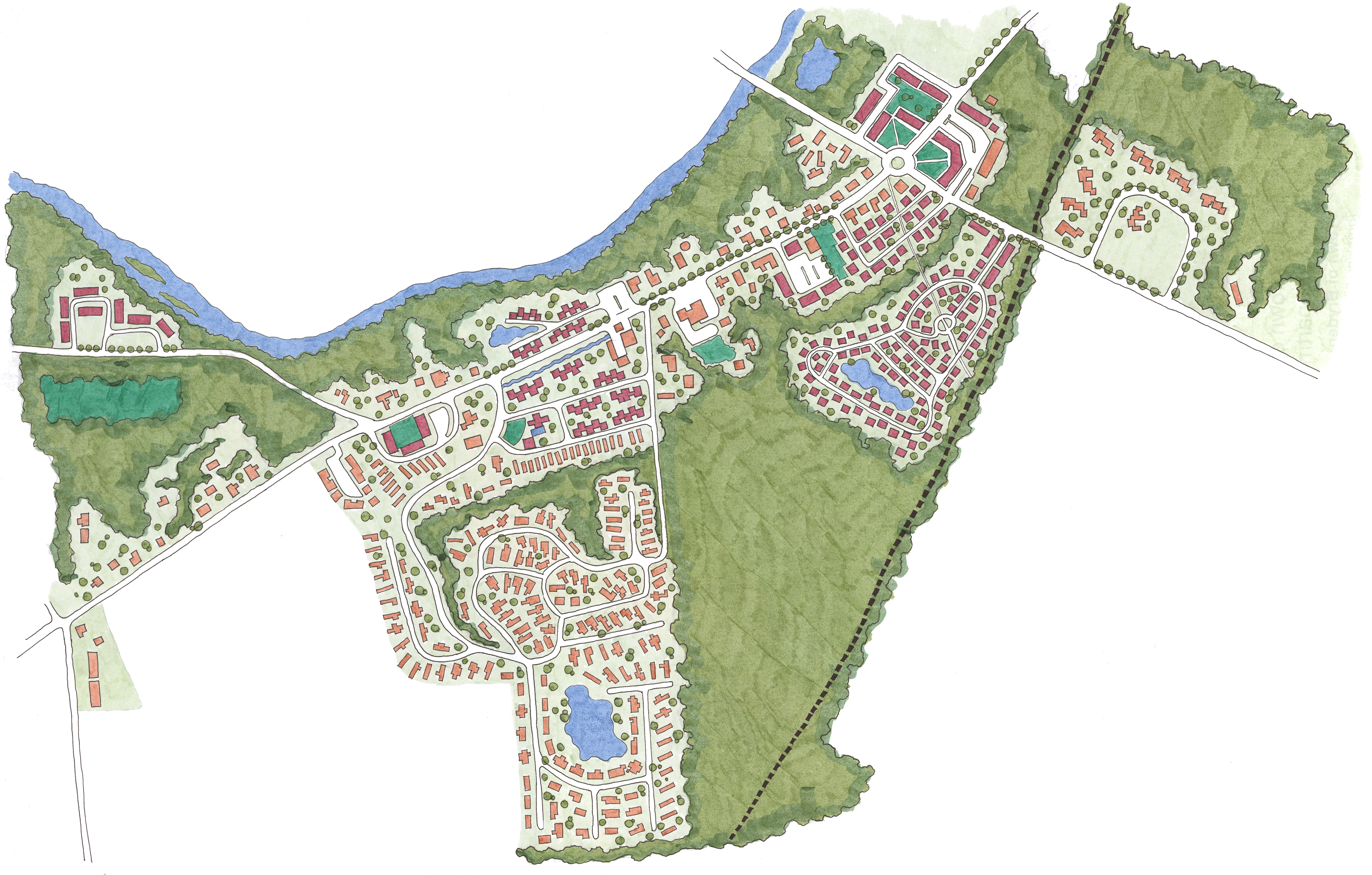 Recommendations & Design Guidelines
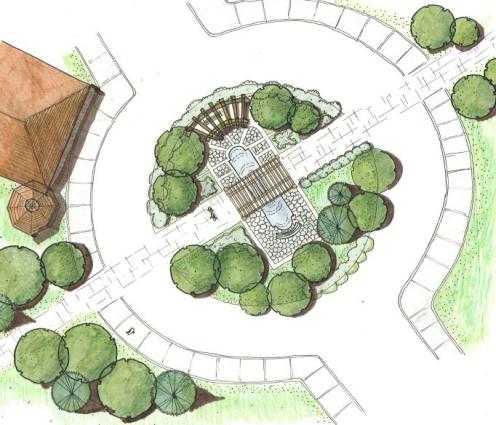 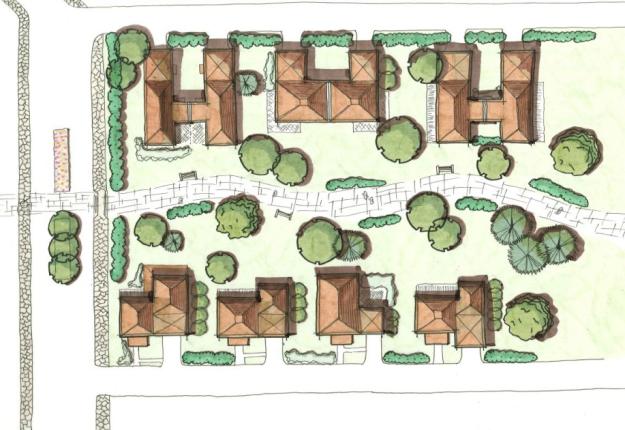 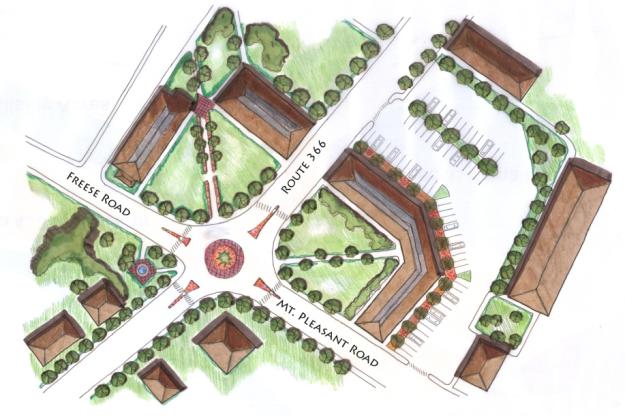 Small Area Master Plan and Zoning
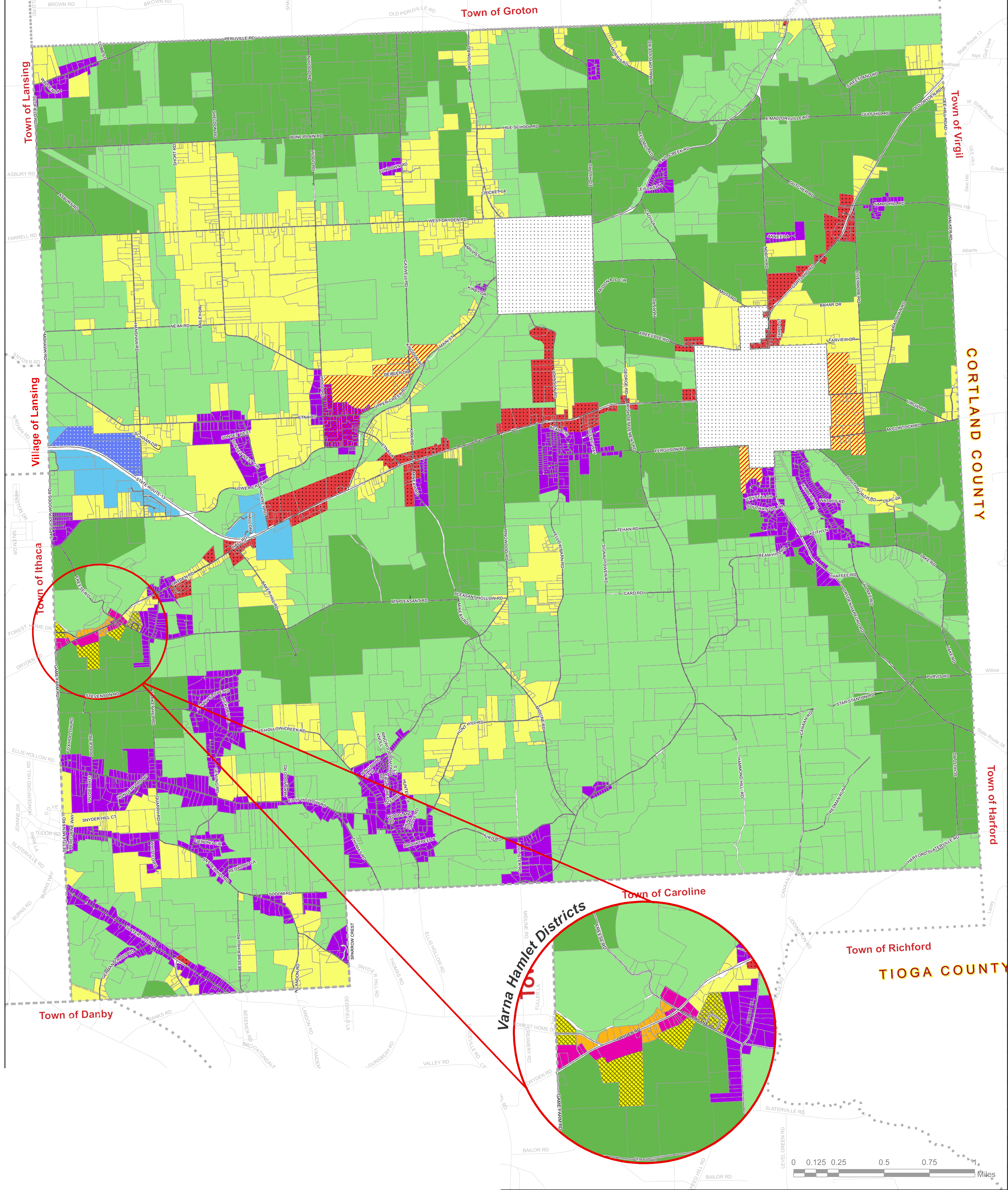 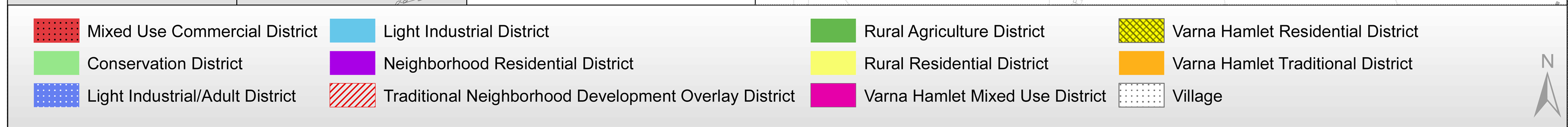 Implementation
Transportation Improvement Program (TIP)
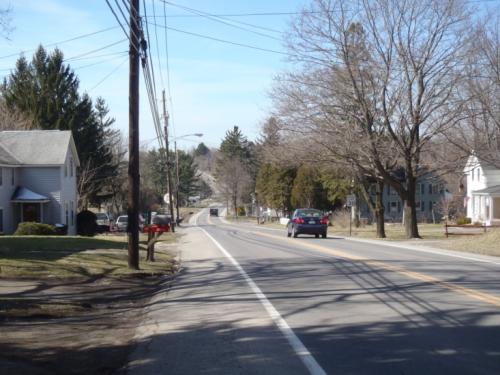 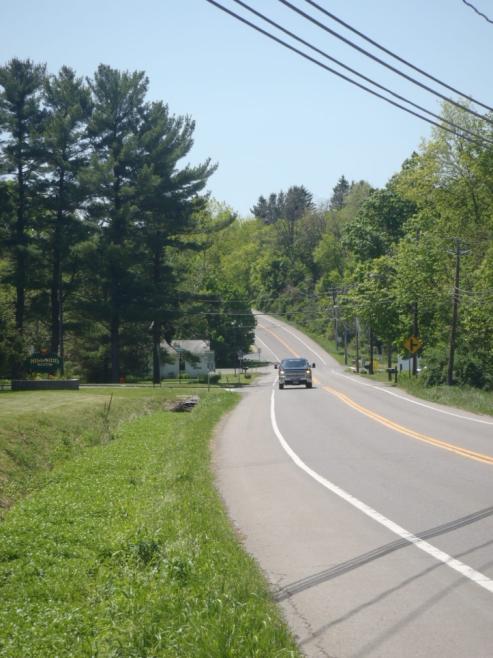 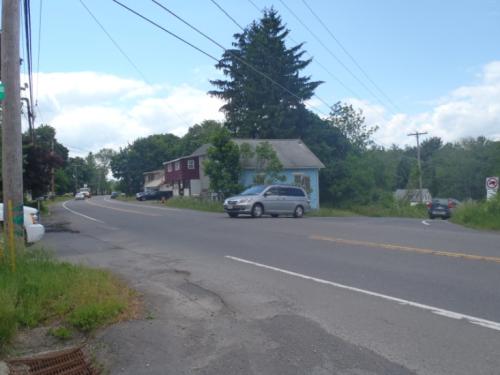 Implementation
Development Proposals
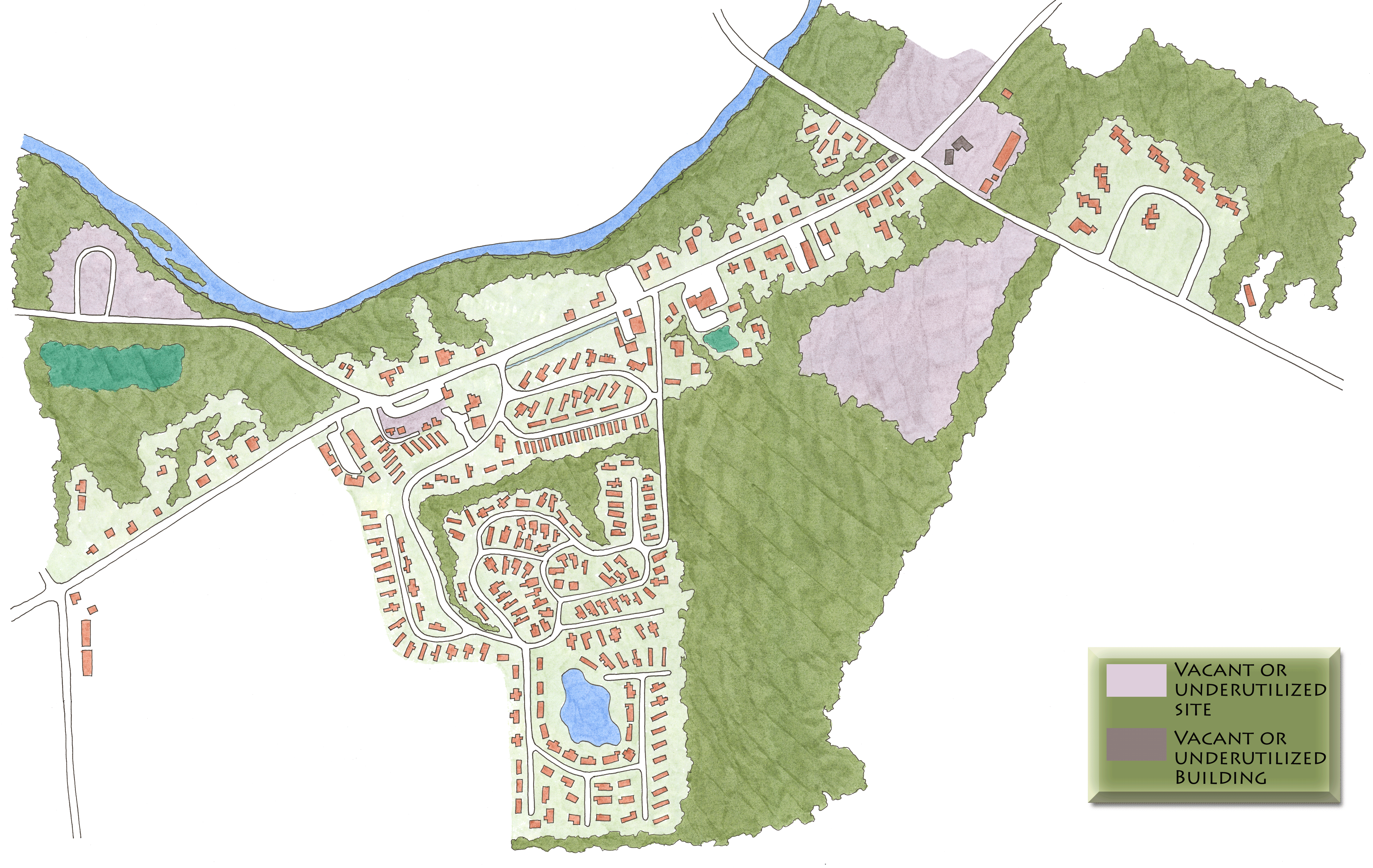 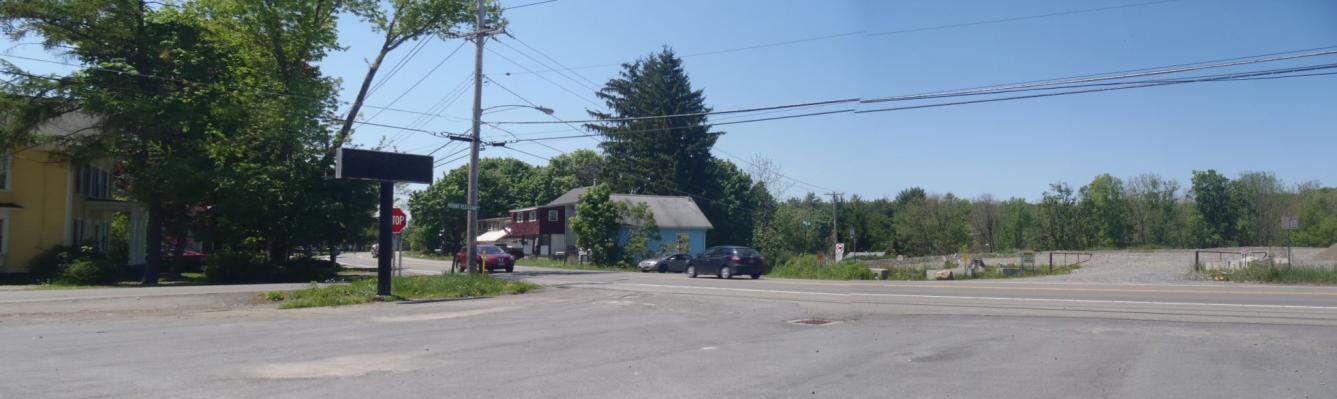 Implementation
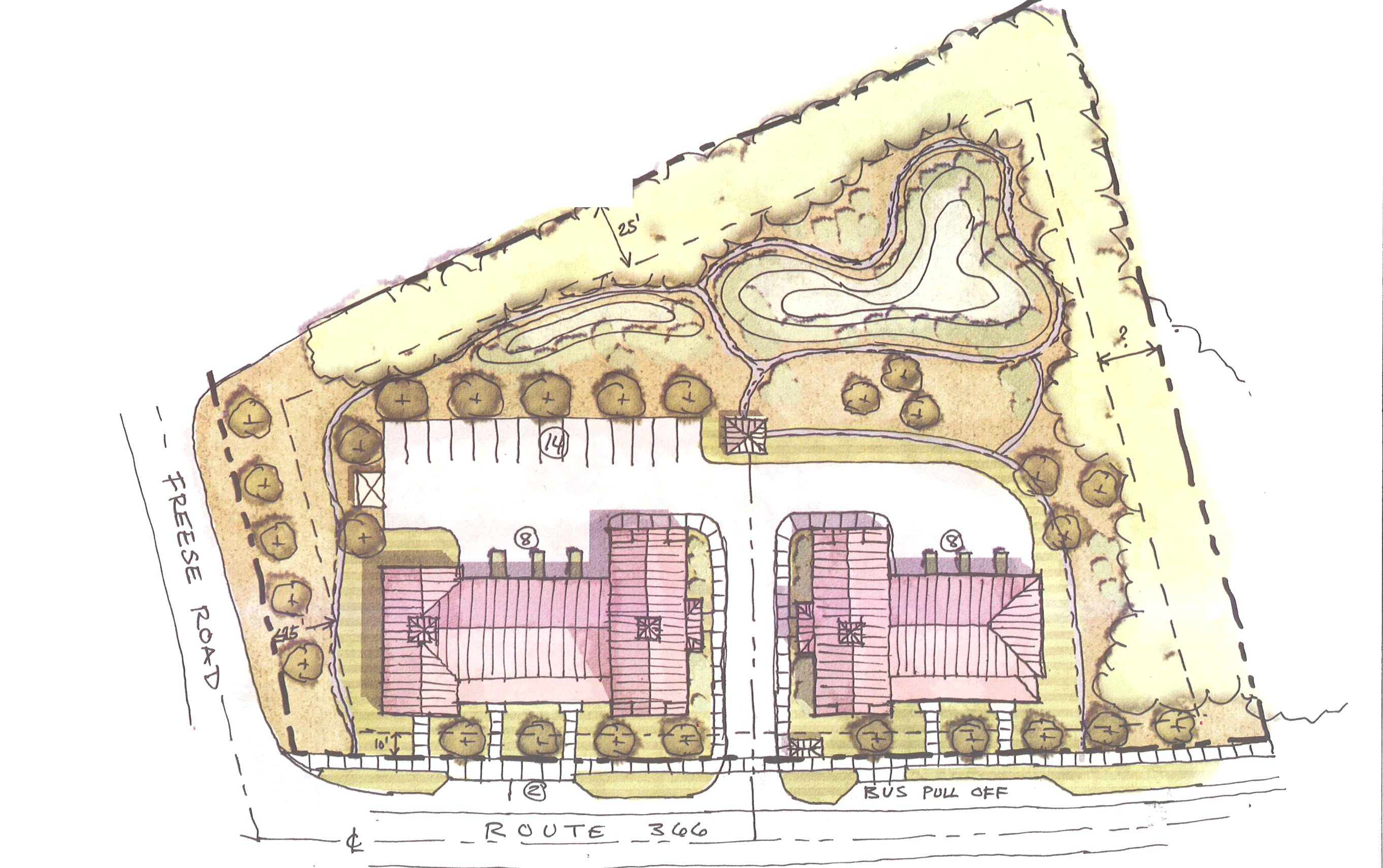 Development Proposals
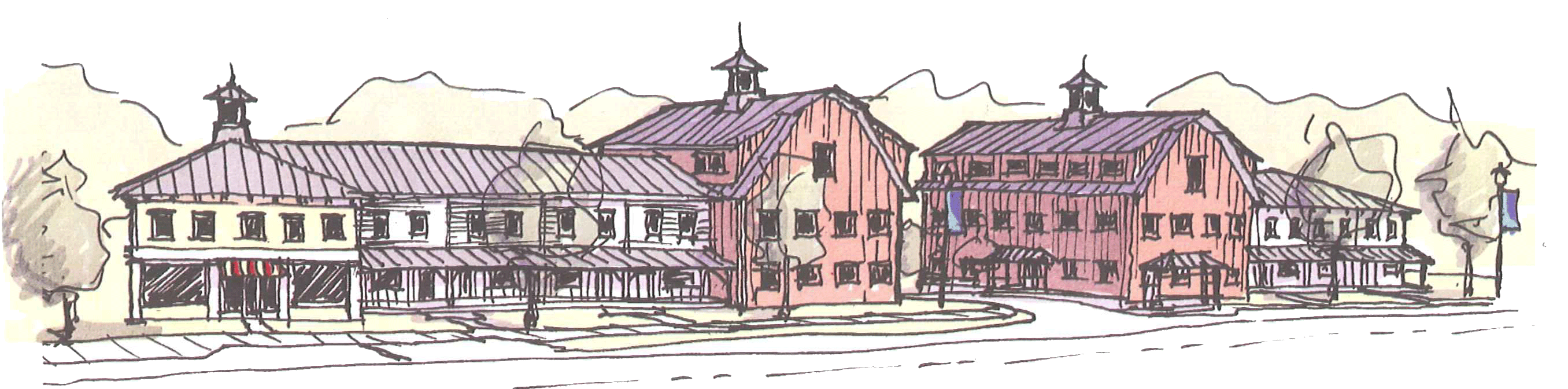 Resources
First, decide what you want!
Comprehensive Plan
Zoning
Design Guidelines
Focused Plans/Area Plans
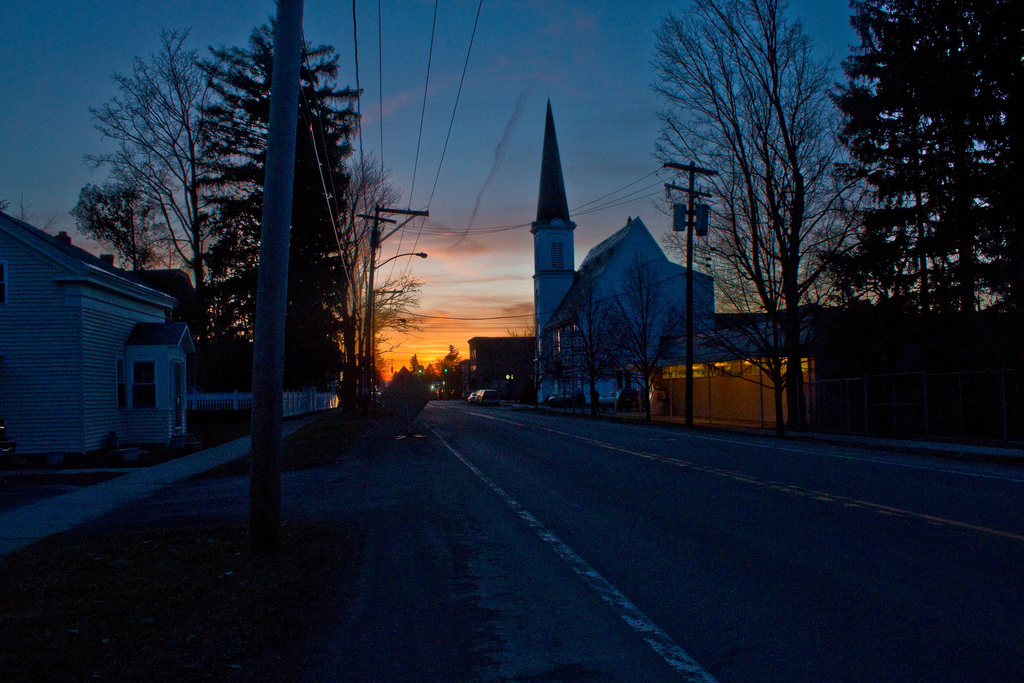 Thank you!
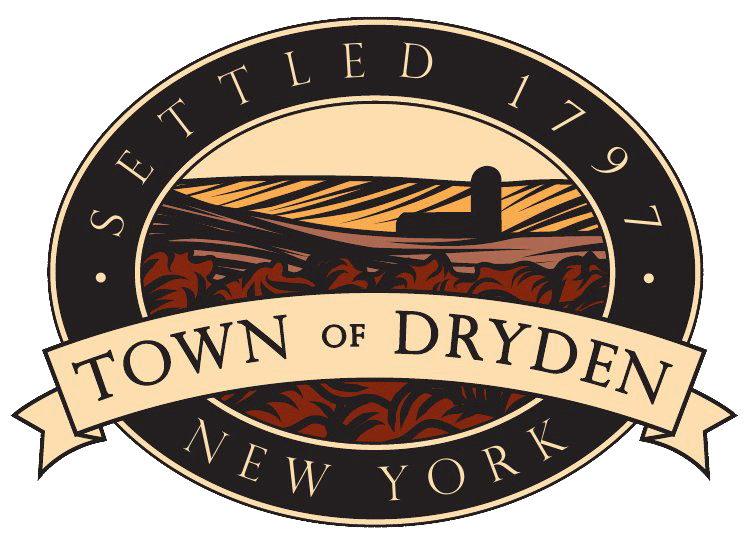 Dan Kwasnowski 	dan@dryden.ny.us
Jane Nicholson	jane@dryden.ny.us
Mary Ann Sumner supervisor@dryden.ny.us